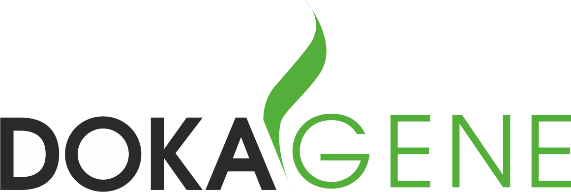 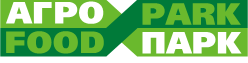 ООО «Дока – Генные Технологии»:
Селекционно – генетический центр картофеля
и АгроПарк в Московской области
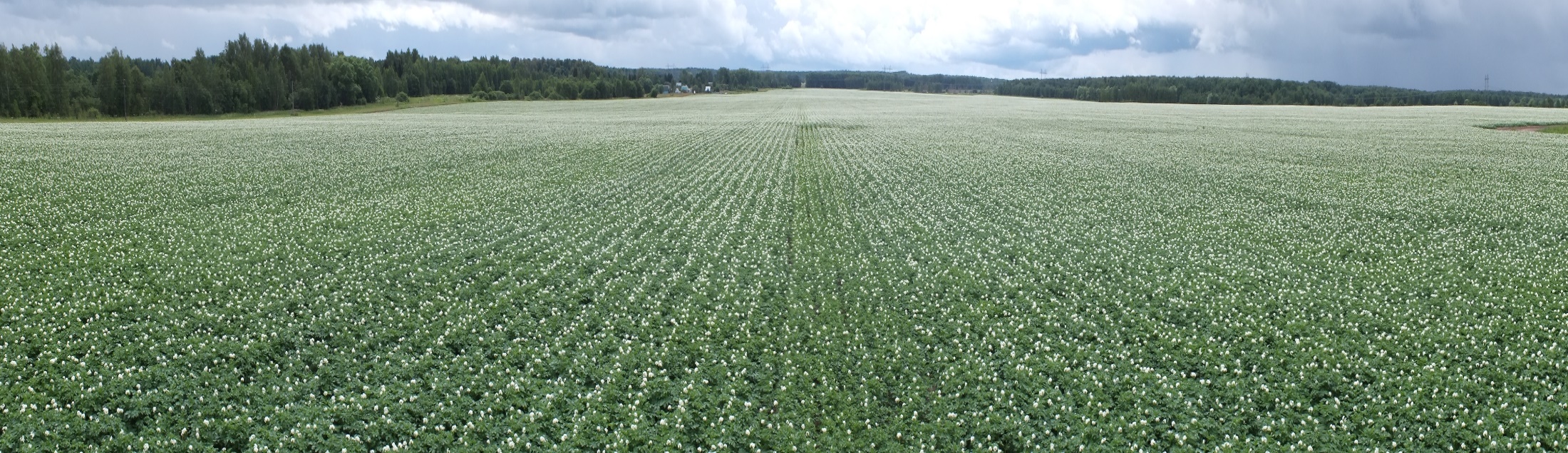 Московская область, Дмитровский район, с. Рогачево, ул. Московская, стр.58
www.dokagene.ru, www.foodpark.ru, www.phytoengineering.ru, www.microbiofarm.ru
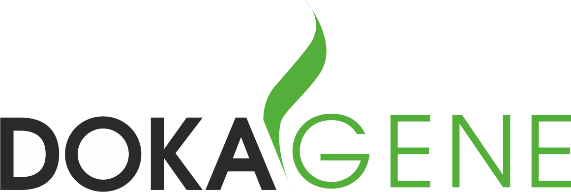 Проблемы в картофельной индустрии
Разрушение российской селекционной школы картофелеводства
Практически полная зависимость производителей столового картофеля от импорта семян и внешнеполитической ситуации
Значительное снижение качества поставляемого в РФ по импорту  семенного картофеля
Высокая зараженность импортируемых семян картофеля бактериозами всех видов, заражение территории РФ новыми болезнями картофеля 
Отсутствие эффективных механизмов контроля качества семенного картофеля и профессиональной диагностической  базы вирусных и бактериальных болезней картофеля
Высокие потери столового картофеля у сельхозпредприятий из-за низкого качества семян
Слайд 2
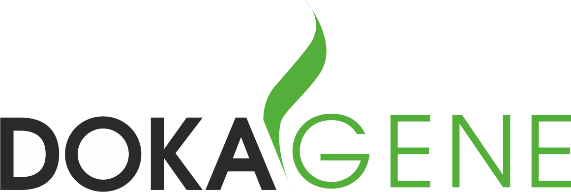 КЦП «Картофелеводство»
Цель Программы: Научное обеспечение развития картофелеводства в Российской Федерации на основе передовых методов генетики, селекции и семеноводства.
Основные научные  задачи Программы: 
Развитие фундаментальных научных исследований по созданию отечественного посевного фонда, включая разработку технологической платформы для маркер-ориентированной и геномной селекции, на условиях технических требований участников рынка.
Трансфер созданных технологий селекции в производство исходного материала и оригинальных семян.
Разработка новых технологий объективной диагностики патогенов картофеля и применения целевых эффективных биологических препаратов.
Разработка научной и методической составляющей для создания региональной инфраструктуры для борьбы с патогенами картофеля.
Направления научных исследований и прикладных НИОКР Программы:
Селекция и генетика картофеля
Современные методы диагностики болезней картофеля
Средства защиты картофеля на основе биопрепаратов
Подготовка специалистов
Слайд 3
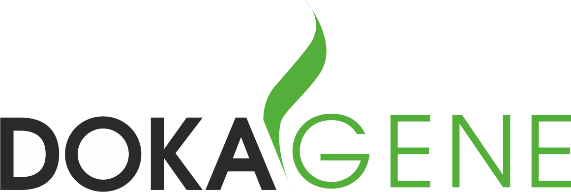 КЦП «Картофелеводство»
Производственная цель: Создание отечественного посевного фонда и обеспечение импортонезависимости производственного цикла выращивания картофеля.
Основные прикладные  задачи: 
Создание (развитие) инновационной инфраструктуры в отрасли.
Производство полного цикла «от микрорастения до элиты» на основе  технологической платформы для маркер-ориентированной и геномной селекции картофеля.
Сохранение лучших сортов зарубежной селекции и наращивание доли сортов отечественной селекции.
Соответствие международным стандартам качества.
Создание универсальной сервисной инфраструктуры: центры коллективного пользования и сертификации, региональные системы диагностики болезней и защиты растений.
Создание информационных систем оборота семенного картофеля и мониторинга патогенов картофеля.
Функциональные направления Программы:
Научные
исследования
Инновации
Производство
Подготовка специалистов
Министерство сельского хозяйства Российской Федерации
ФАНО, РАН
Слайд 4
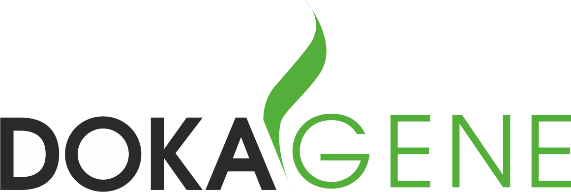 КЦП «Картофелеводство»
Основные требования участников рынка к создаваемым столовым  сортам картофеля:      Общие требования:Устойчивость к раку картофеля и нематодам.Урожайность не ниже 35 т/га без полива, но при условии хорошего качества семян, полноценных программ подготовки почв, удобрений и защиты растений. Высокая пластичность.Жаро- и засухоустойчивость.Устойчивость к  израстанию (повторному росту) после засухи.Период производства: высадка в середине мая и уборка во второй половине сентября. При этом – достижение плановой урожайности и формирование полноценной кожуры.Приоритет ранним сортам – 70 дней и короче.Сорт должен производить не менее 8 клубней с растения, клубни не должны иметь полости и другие внутренние дефекты, как, например, почернение. Выровненность клубней по размеру в клоне.Устойчивость к потемнению мякоти в сыром и вареном виде.Не требуется высокое содержание сухого вещества и за счет этого должна достигаться более высокая устойчивость к механическим повреждениям.Очень высокая устойчивость к парше обыкновенной.Устойчивость к механическим воздействиям при уборке и сортировках.Хорошие характеристики хранения без раннего прорастания клубней.Не глубокие глазки, форма клубней круглая или овально-круглая. Гладкая кожура, пригодность к полировке.      Специальные требования:Высокая устойчивость к вирусам и бактериозам .Высокая устойчивость к фитофторозу.
Слайд 5
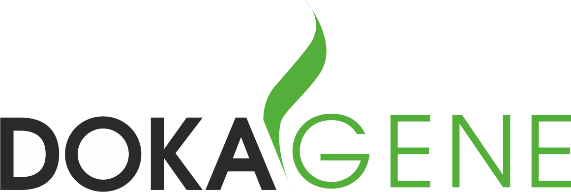 КЦП «Картофелеводство»
Ожидаемые  практические  результаты  Программы: 1.Новые оригинальные отечественные сорта картофеля с заданными свойствами, определенными потребностями участников. 2. Методы биобезопасной модификации генома картофеля для контроля генов, отвечающих за отдельные признаки и качества картофеля.3. Новые технологии диагностики патогенов картофеля и отечественные тест–системы для проведения диагностики. 4. Новые биологические препараты для защиты картофеля.5. Региональная  инфраструктура для борьбы с патогенами картофеля и система мониторинга распространения патогенов картофеля.  6. Система сертификации семенного картофеля, включая правила сертификации и внутреннего сквозного контроля качества семенного материала на всех этапах его производства. Информационная система оборота семенного картофеля.7. Электронный каталог генетических паспортов картофеля для использования селекционерами, селекционно-генетическими центрами и селекционно-семеноводческими компаниями и база знаний для использования селекционерами, исследовательскими и производственными компаниями РФ и  программный комплекс для анализа экспериментальных данных по генотипированию с целью выявления молекулярных маркеров перспективных для геномной и маркер-ориентированной селекции картофеля.8. Специалисты, владеющие современными знаниями и технологиями в области генетики, селекции и семеноводства картофеля, а также в области диагностики патогенов картофеля и использования современных средств защиты картофеля.
Слайд 6
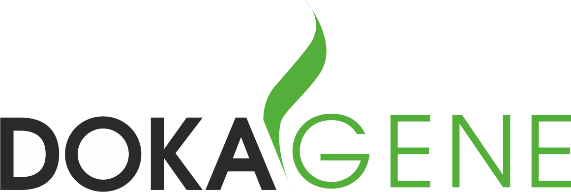 Проект в Московском регионе
Оцениваемая потребность Московского региона в столовом картофеле - 1 900 тыс. тонн









Доля раннего картофеля, поставляемого в ритейл Московского региона по импорту и из южных регионов РФ - 20% (120 - 200 тыс. тонн), 1 млн. тонн – столовый картофель отечественного производства

Обеспечение собственным семенным материалом производства столового картофеля в Московской области и поставка высококачественных семян в другие регионы России
Слайд 7
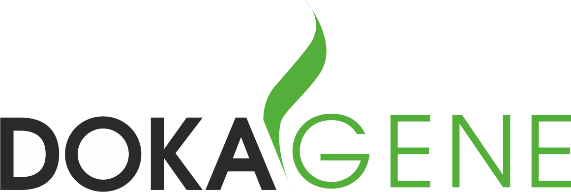 Целевые показатели
При потребности розницы Московского региона в столовом картофеле - 1 000 тыс. тонн (40 - 45 тыс. га),
требуемые объемы семенного картофеля по классам:
Репродукционные семена  класса А – 125 тыс. т
Семена класса Элита – 25 тыс. т
Семена класса СуперЭлита – 5 тыс. т
Семена класса Суперсуперэлита – 800 т
Семена первого полевого поколения  – 200 т
Требуемый объем производства миниклубней 500 – 600 тыс. шт.
Слайд 8
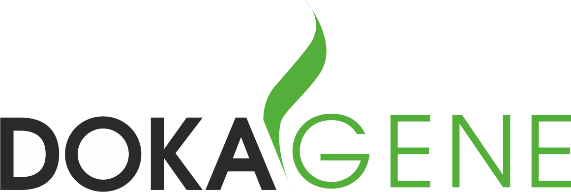 Инновационный задел
Год создания – 1998 г.  Инициатор проекта «АгроПарк» - Индустриальный Парк «Рогачево» - 2000 г.










Опыт участия в «мега-проекте» Министерства науки РФ - 2003-2005 гг., совместные проекты с Фондом содействия развитию малых форм предприятий – 2013-2015 гг..
Научные направления:
маркер-вспомогательная селекция и генетика картофеля
поддержание коллекции растений картофеля
клональное микроразмножение растений картофеля и производство миниклубней
генотипирование сортов картофеля и с/х культур с помощью ДНК-маркеров
разработка новых молекулярно-биологических методов и биотехнологий

Производство оригинальных семян картофеля
Развитие и поддержание инфраструктуры проекта Индустриальный Парк «Рогачево»
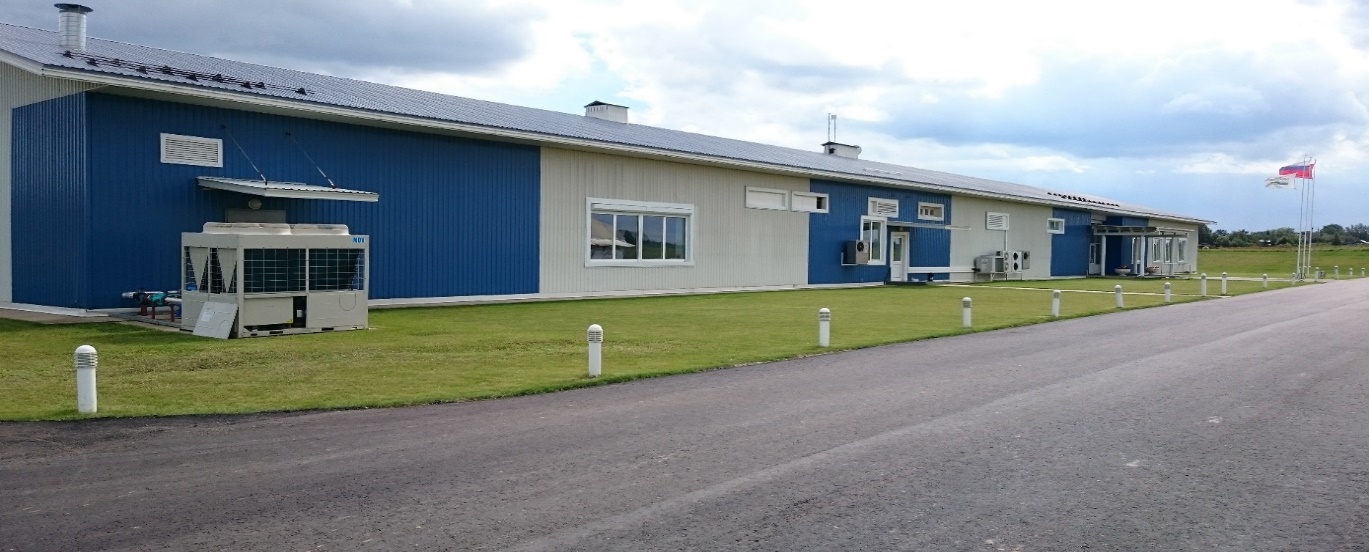 Слайд 9
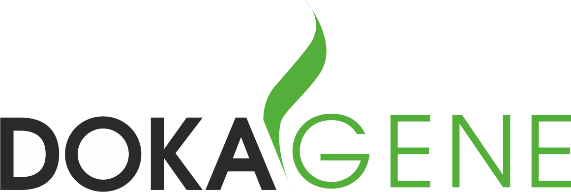 Коллекция, микроразмножение, миниклубни
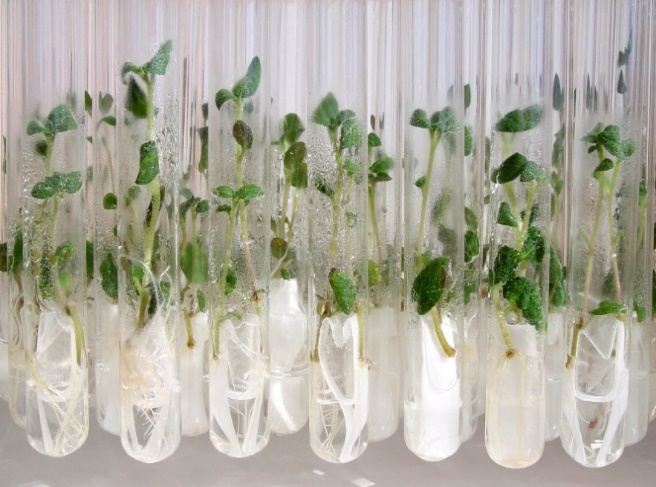 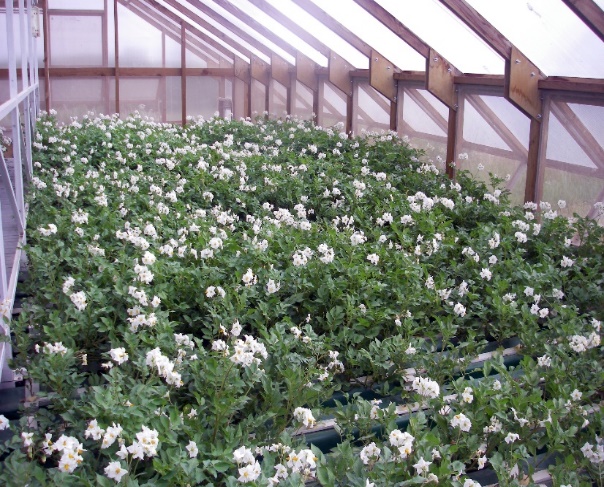 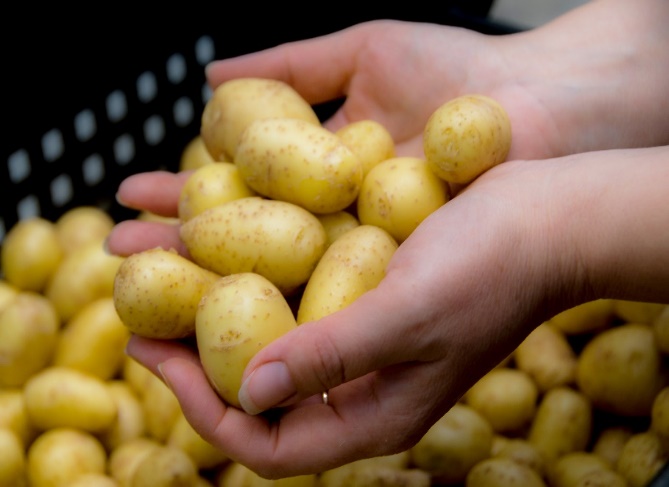 Кооперация с ведущими селекционными центрами: Cygnet Potato Breeders (Шотландия),          Norika (Германия), The Potato Company (Нидерланды), Университет Паннонии (Венгрия)
Собственная коллекция из 19 сортов
Производство до 400 000 миниклубней в год
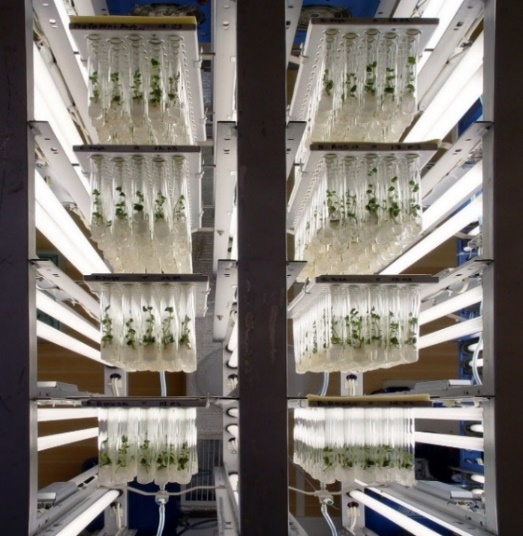 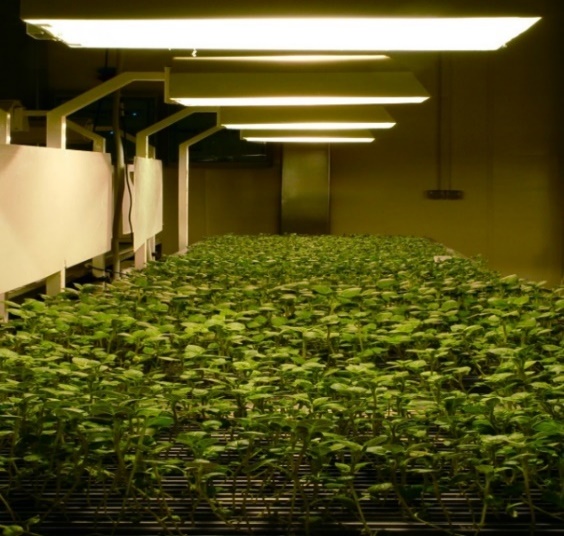 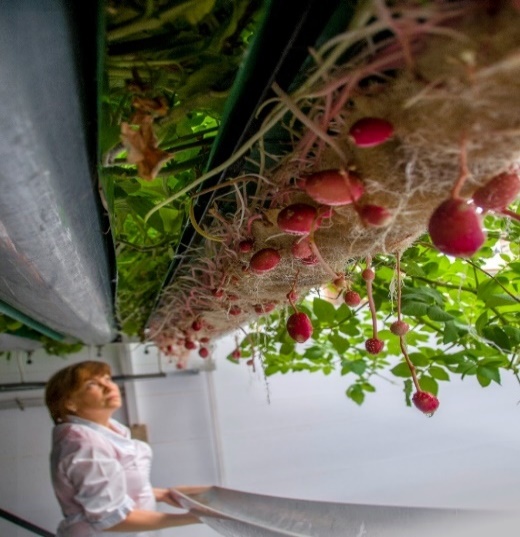 Слайд 10
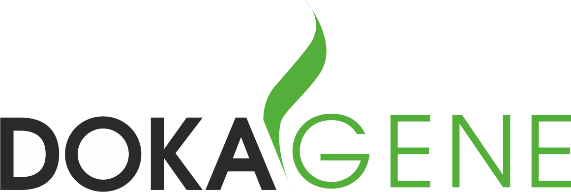 Основные направления селекционной программы
Требования к столовым сортам картофеля:
Отличные вкусовые качества
Высокая урожайность
Жаро- и засухоустойчивость
Ранние сорта с улучшенными характеристиками хранения
Пригодность к мойке
Высокая устойчивость сортов к вирусам, бактериозам, фитофторозу, ризоктониозу, парше обыкновенной
Устойчивость к механическим воздействиям при уборке и сортировках

Использование инновационных молекулярно-генетических и биотехнологических методов для сокращения цикла селекции, получения сортов с заданными качествами
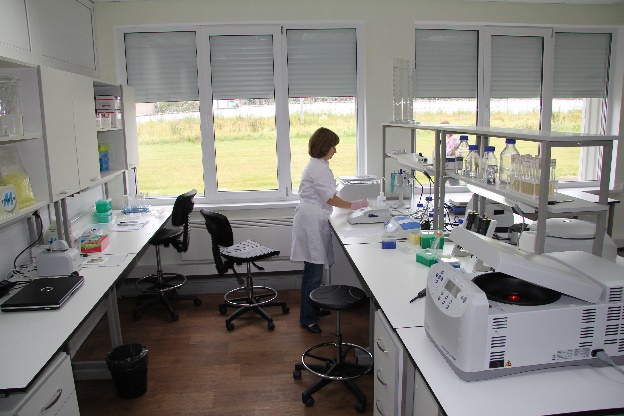 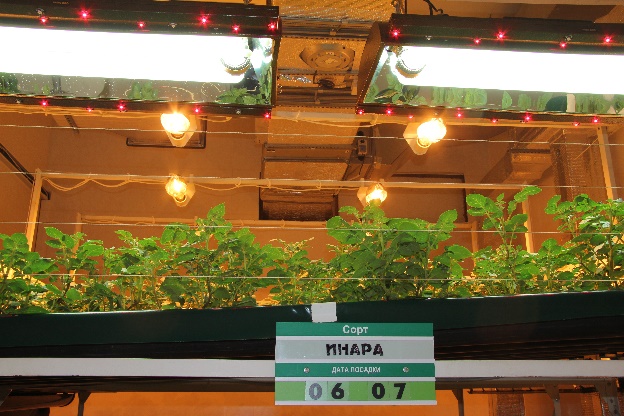 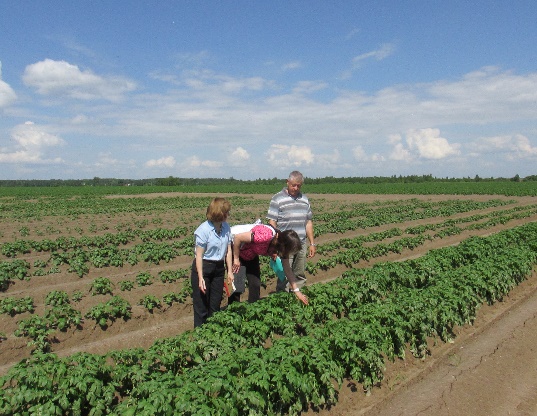 Слайд 11
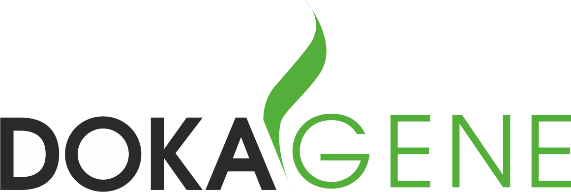 Результаты 2015 г.
Ввод в эксплуатацию второй очереди тепличного гидропонного комплекса – выход на годовую мощность 400 тыс. шт. миниклубней.
Формирование собственной коллекции сортов, гибридов  и растений картофеля.
Полевые испытания 16 собственных гибридов, 12 – CPB, Шотландия, 3 – НИИКХ. 
Контроль – 14 лучших сортов зарубежной селекции.
Госортоиспытания 2 собственных сортов.
 
Программа собственных НИОКР по отработке технологий селекции:
получения безвирусного материала картофеля через культуру меристемы с применением хемо-, термотерапии, ингибиторов вирусов и индукторов устойчивости к вирусным заболеваниям;
маркер-вспомогательной селекции с использованием молекулярных маркеров для выявления доноров устойчивости к заболеваниям, а также «паспортизации» сортов;
редактирования генома растений картофеля для получения сортов с заданными качествами.
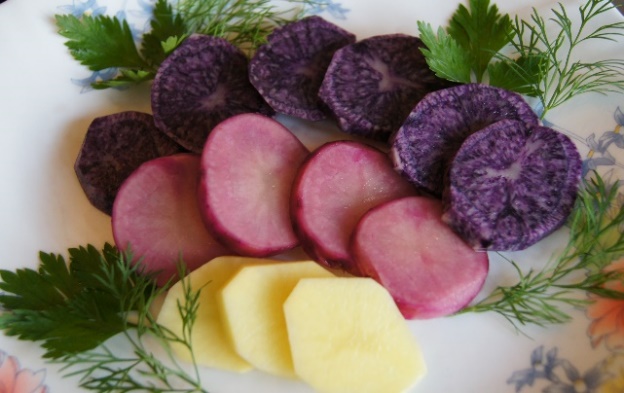 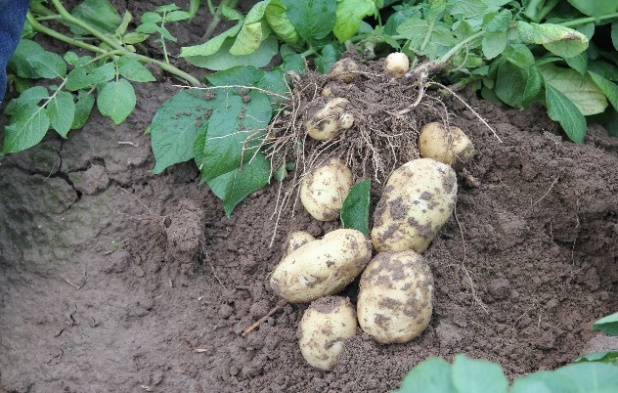 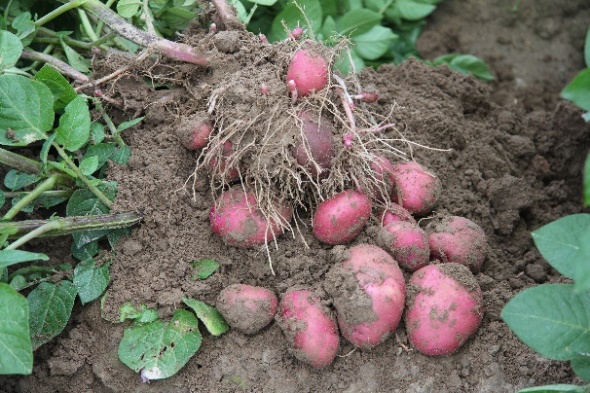 Слайд 12
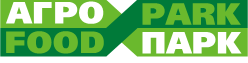 2000 – 2015 гг.. - Проект «АгроПарк» - Индустриальный Парк «Рогачево»
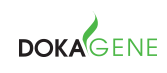 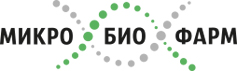 Разработка и производство
бактериофагов
Селекционно-генетический центр
 Производство оригинальных семян
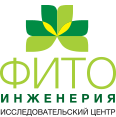 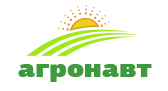 Производство семян высоких 
и массовых репродукций
Производство овощей в севообороте
Вирусная и бактериальная
диагностики, химический анализ,
биообогащение
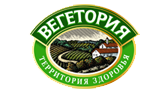 Новые компании – резиденты 2015 г.
Сортировка/калибровка/упаковка сырья
Вывод на рынок инновационных продуктов
Дистрибуция продукции в Москве и регионах РФ
Разработка генно-инженерных конструкций,
ДНК-паспортизация, биоинформатика
Производство с/х культур с заданными свойствами
Производство вакцин и фармпрепаратов
Слайд 13
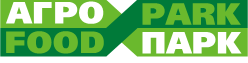 Финансирование проектов СГЦ «ДокаДжин»  и  «АгроПарк»
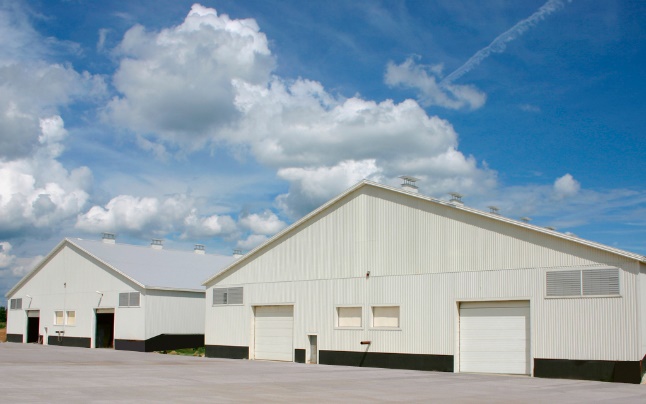 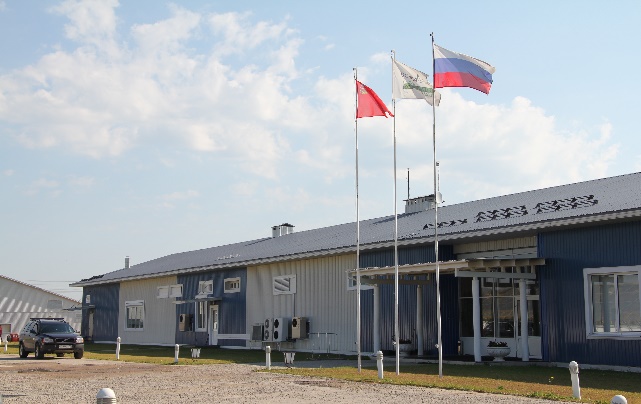 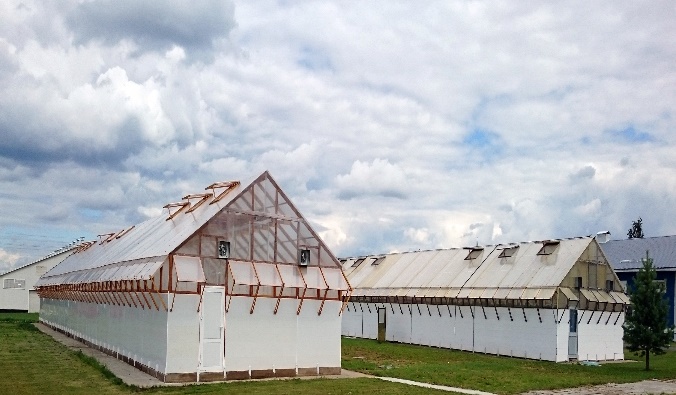 Новый комплекс хранения семян
Биотехнологический комплекс
Тепличный гидропонный комплекс
Слайд 14
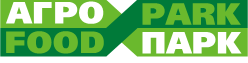 Достигнутые показатели проекта «АгроПарк»
Отсутствие аналогов в РФ
Активы на балансе (31.12.2015 г.) – 1 229 млн. руб.
Развитие за счет собственных средств
Объем производства - 60,000 тонн картофеля и овощей 
Средняя зарплата в 2015 г. – 47 тыс. руб.
Слайд 15
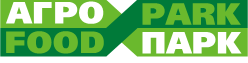 Слайд 16
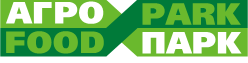 Проект «Картофелеводство»: Практическая реализация
Диагностика патогенов
Региональная инфраструктура диагностики патогенов
Селекционно-
генетические ы
Инновационные
компании
Средства защиты растений
Селекционно-
генетические ы
Центры оригинального семеноводства
Селекционно-
генетические центры
Семеноводческие
компании
Селекционно-
генетические центры
Селекционно-
генетические центы
Селекционно-
генетические центры
1ПП, ССЭ
СуперЭлита
Элита
Ассоциация производителей семенного картофеля
Cельхозтоваро-
производители
Селекционно-
генетические центры
Информационная система оборота семенного картофеля

Информационная система мониторинга болезней картофеля
Все регионы РФ
Слайд 17
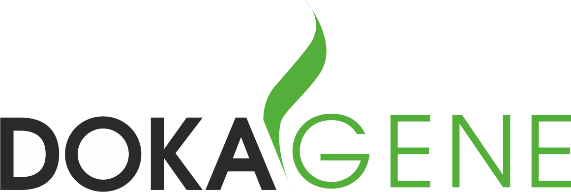 Форма реализации – частно-государственное партнерство
Принципы реализации проекта: 
Сквозной принцип планирования, координации, контроля.
Минимальная бюрократизация процессов и согласований, быстрое принятие решений.
Активное использование сетевых форм организации исследований, разработок, услуг и производства.
Участие бизнеса: 
Интеллектуальная собственность.
Материально –технические ресурсы.
Компетенции сотрудников.
Инвестиции в научные исследования, развитие производства и инфраструктуры.
Участие государства: 
Грантовое финансирование целевых прикладных исследований и проектов.
Реализация целевых (по тематике проекта) инновационных программ для МИП.
Направленное субсидирование отечественных производителей семян.
Софинансирование инфраструктурных проектов.
Слайд 18
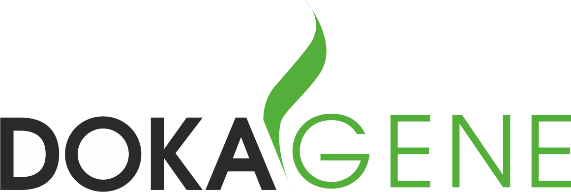 ООО «Дока – Генные Технологии»: День Поля 2016

18 августа 2016 г., Московская область, Дмитровский р-н, с. Рогачево
- Открытые демонстрационные испытания новых сортов (гибридов) картофеля с участием заинтересованных селекционеров, ученых, исследователей.- Новые методы селекции и геномного редактирования картофеля.- Новые методы диагностики вирусных и бактериальных болезней картофеля.- Новые биопрепараты для защиты картофеля.  Добро пожаловать!
Слайд 19